The Smarter Balanced Assessment Consortium
Navigating Resources in the Digital Library
[Speaker Notes: Welcome to the Navigating Resources in the Digital Library Help Topic. The information will help you explore the available features for a resource once you have found it.]
Topics
How do I view resource materials? (slides 3 – 7)
What information will I find in the About This Resource tab? (slides 8 – 16)
How do I write a review for a resource and rate it? (slides 17 – 24)
How do I share a resource? (slides 25 – 28)
How do I locate similar resources in the Digital Library? (slides 29 – 32)
How do I flag an issue with a resource in the Digital Library? (slides 33 – 38)
Page 2
[Speaker Notes: There are a number of topics for Navigating Resources in the Digital Library. They are:
How do I view resource materials?
What information will I find in the About This Resource tab?
How do I write a review for a resource and rate it?
How do I share a resource?
How do I locate similar resources in the Digital Library?
How do I flag an issue with a resource in the Digital Library?
Let’s start with downloading materials in a resource.]
Topics
How do I view resource materials? 
What information will I find in the About This Resource tab?
How do I write a review for a resource and rate it?
How do I share a resource?
How do I locate similar resources in the Digital Library?
How do I flag an issue with a resource in the Digital Library?
Page 3
[Speaker Notes: Let’s start with viewing resource materials.]
View Resource Materials
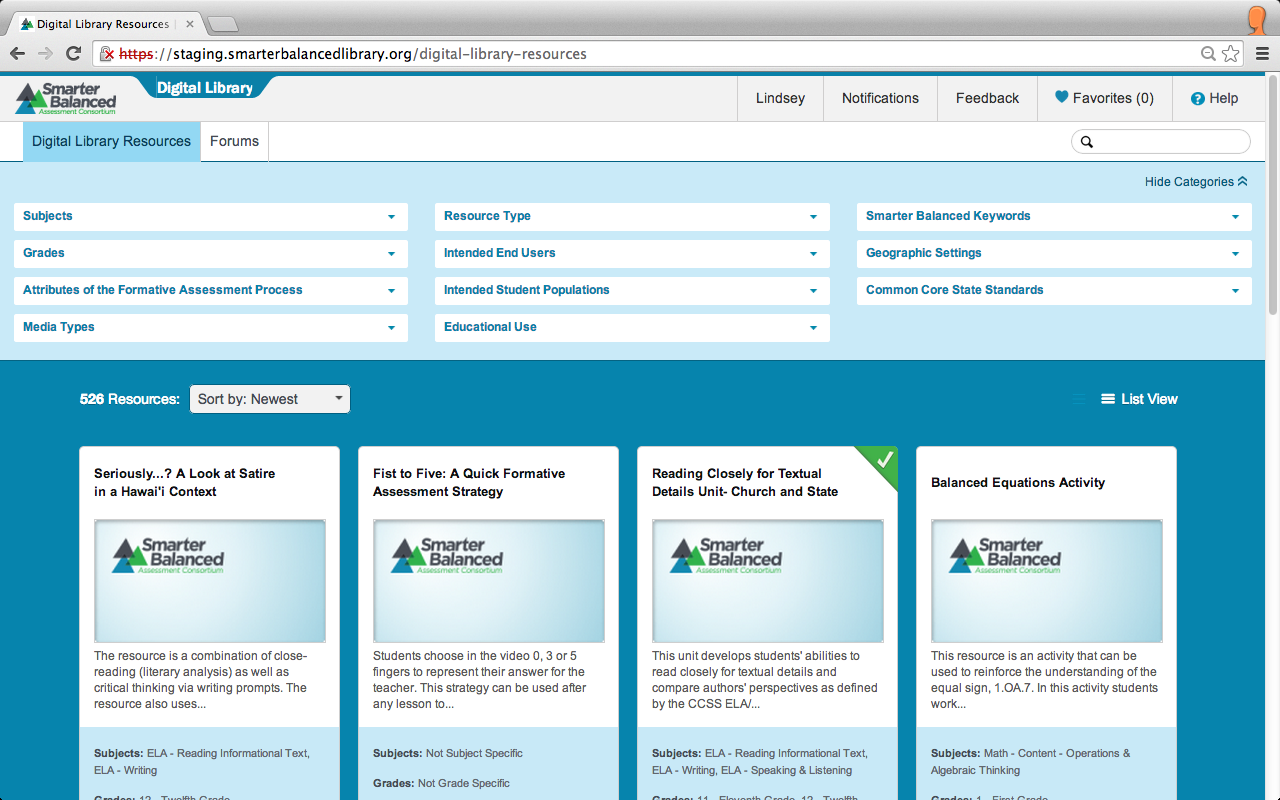 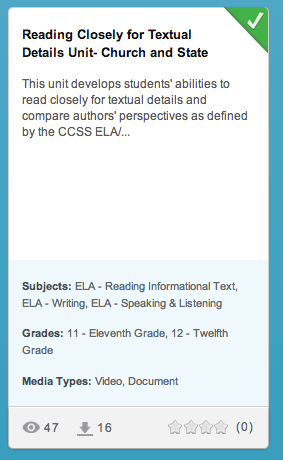 Page 4
[Speaker Notes: Recall that you can search for and view resources when you are in the Digital Library Resources tab.

To access a resource, click on the title.]
View Resource Materials
Page 5
[Speaker Notes: After you click on the title, you are taken to the resource page. At the top of the resource page you will find the resource title, resource type, author, and owner. Resources may be made up of one or more sets of materials. The preview window displays the primary material. In this example, the primary material is titled “How to Use These Materials.”]
View Resource Materials
Page 6
[Speaker Notes: There are two ways to view the resource materials: 
The first way is to use the Preview window. As mentioned in the previous slide, the primary material will be displayed by default. 
To view the secondary or additional resource materials (if there are any), click the View All Materials button on the bottom left of the preview window. A drop-down menu will appear that lists all the materials associated with this resource. Click on a link in the drop-down menu to view the additional materials in the preview window.]
View Resource Materials
Page 7
[Speaker Notes: The second way to view the resource materials is to download them. Click Download in the bottom right corner of the preview window to download all of the materials in a zip file.  

Note: You will not be able to download embedded videos. These may only be viewed in the preview window or on the host site (e.g., YouTube).]
Topics
How do I view resource materials? 
What information will I find in the About This Resource tab?
How do I write a review for a resource and rate it?
How do I share a resource?
How do I locate similar resources in the Digital Library?
How do I flag an issue with a resource in the Digital Library?
Page 8
[Speaker Notes: Let’s explore the information you will find in the About This Resource tab.]
About This Resource Tab
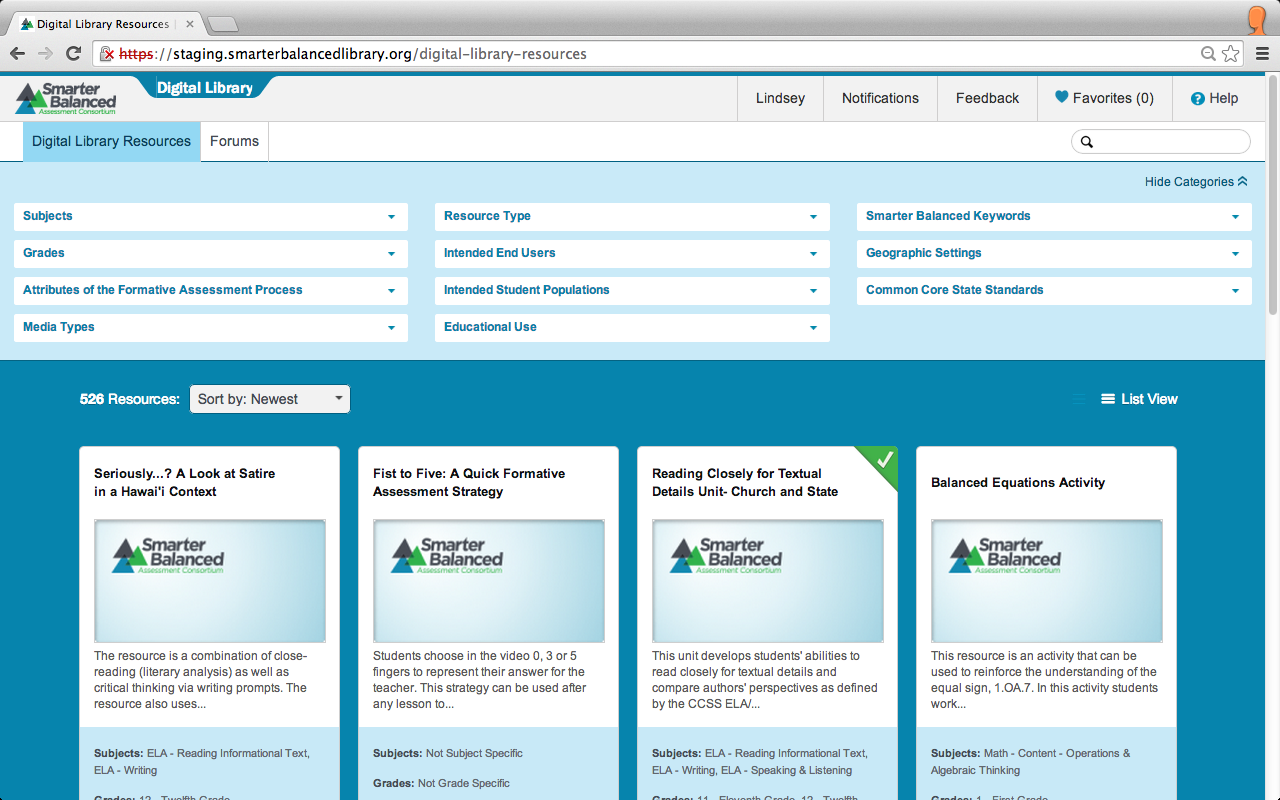 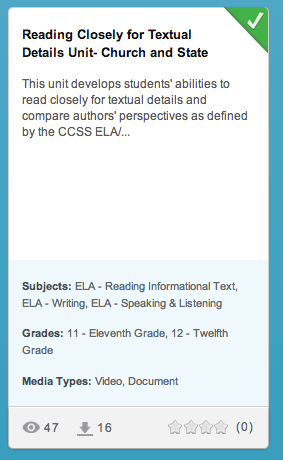 Page 9
[Speaker Notes: Recall that you can search for and view resources when you are in the Digital Library Resources tab.

To access a resource, click on the title.]
About This Resource Tab
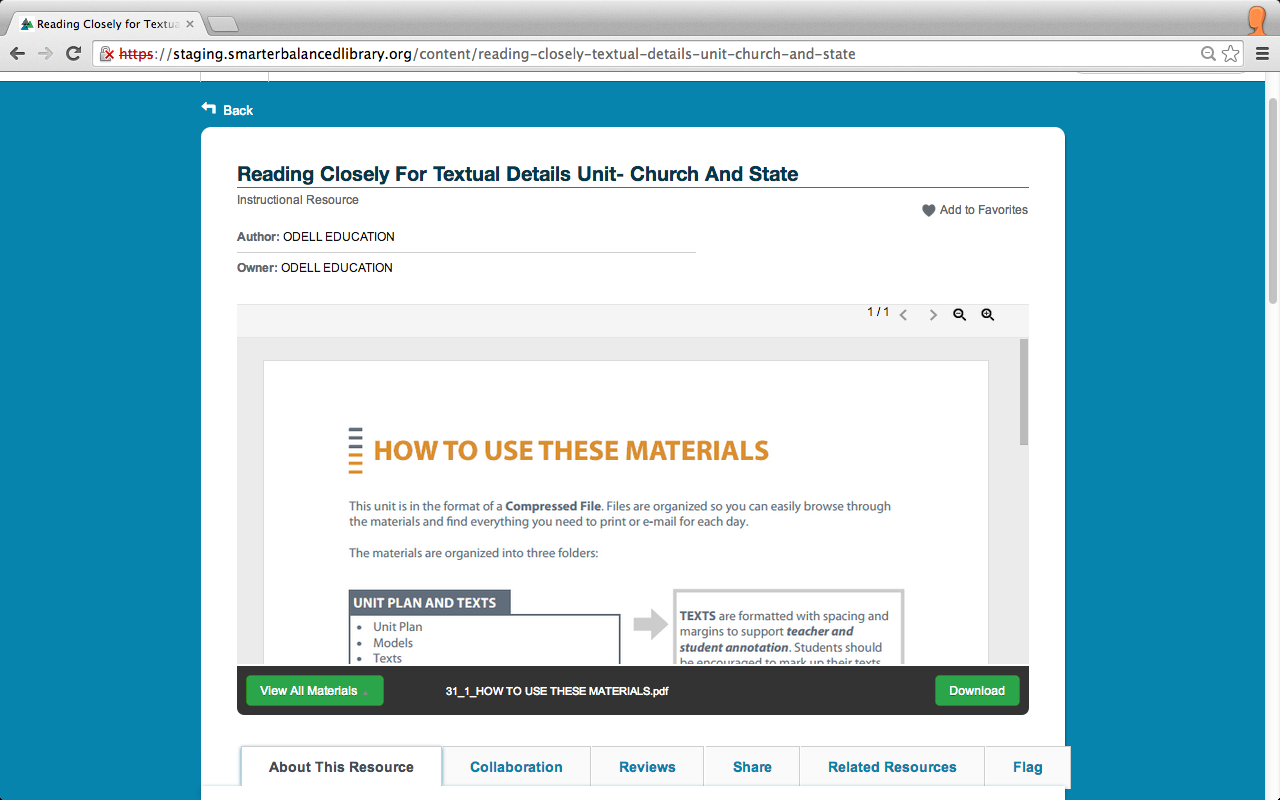 Page 10
[Speaker Notes: After clicking on a resource you are taken to the resource page. Scroll below the preview window and click the About This Resource tab.]
About This Resource Tab
Page 11
[Speaker Notes: The About This Resource tab provides a variety of information:
First, notice the link to the Glossary Of Terms in the top right of the screen. Here you will find explanations for commonly used terms in the Digital Library.
 The text you will see is the Summary, which gives a brief description of the resource.]
About This Resource Tab
2
Page 12
[Speaker Notes: Down the left side of the About This Resource tab are the tags. These tags include:
Subjects and Domains
Common Core State Standards
Grades
Intended Users
Intended Student Populations
Media Types

Continue scrolling for the rest of the tags associated with a resource.]
About This Resource Tab
2
Page 13
[Speaker Notes: Other resource tags include:

Educational Use
Technologies Required for use in the Classroom
Geographic Settings
Smarter Balanced Keywords

If a resource is not tagged in a field, then that field will not appear in the “About This Resource” tab.]
About This Resource Tab
Page 14
[Speaker Notes: The next three fields address the Formative Assessment Process.  
Attributes of the Formative Assessment Process identifies the attributes of the Formative Assessment Process that are associated with the resource: Clarify Intended Learning, Elicit Evidence, Interpret Evidence, and/or Act on Evidence. 
Specific Connection to the Formative Assessment Process describes how the resource explains, models, or highlights the Formative Assessment Process. 
Student Engagement to the Formative Assessment Process describes how the resource enables students to actively engage in the Formative Assessment Process.]
About This Resource Tab
Page 15
[Speaker Notes: Other information that you can find in the About This Resource Tab includes:
Specific Connection to the Common Core State Standards describes how resources help meet the intent of the Common Core State Standards. 
The Learning Goals section lists the learning goals for the student for instructional resources, for the educator for professional learning resources, or for both for combination resources.
Success Criteria identify what evidence will be used to determine to what degree learning goals are met. 
Context(s) in Which the Resource Could Be Used describes how the materials might be useful, e.g., for classroom instruction or for a Professional Learning Community.]
About This Resource Tab
Page 16
[Speaker Notes: The final text fields in the About This Resource Tab are:
Supporting Evidence explains how the resource has been tried successfully with educators or students and/or has resulted in a positive impact on educator practice or student outcomes. 
Principles, Literature, or Research describes the principles of adult learning or professional development reflected in the resource, and/or the literature, research, or widely accepted practices used to inform the resource content.]
Topics
How do I view resource materials? 
What information will I find in the About This Resource tab?
How do I write a review for a resource and rate it?
How do I share a resource?
How do I locate similar resources in the Digital Library?
How do I flag an issue with a resource in the Digital Library?
Page 17
[Speaker Notes: Next let’s examine how to write a review for a resource and rate it.]
Reviewing and Rating Resources
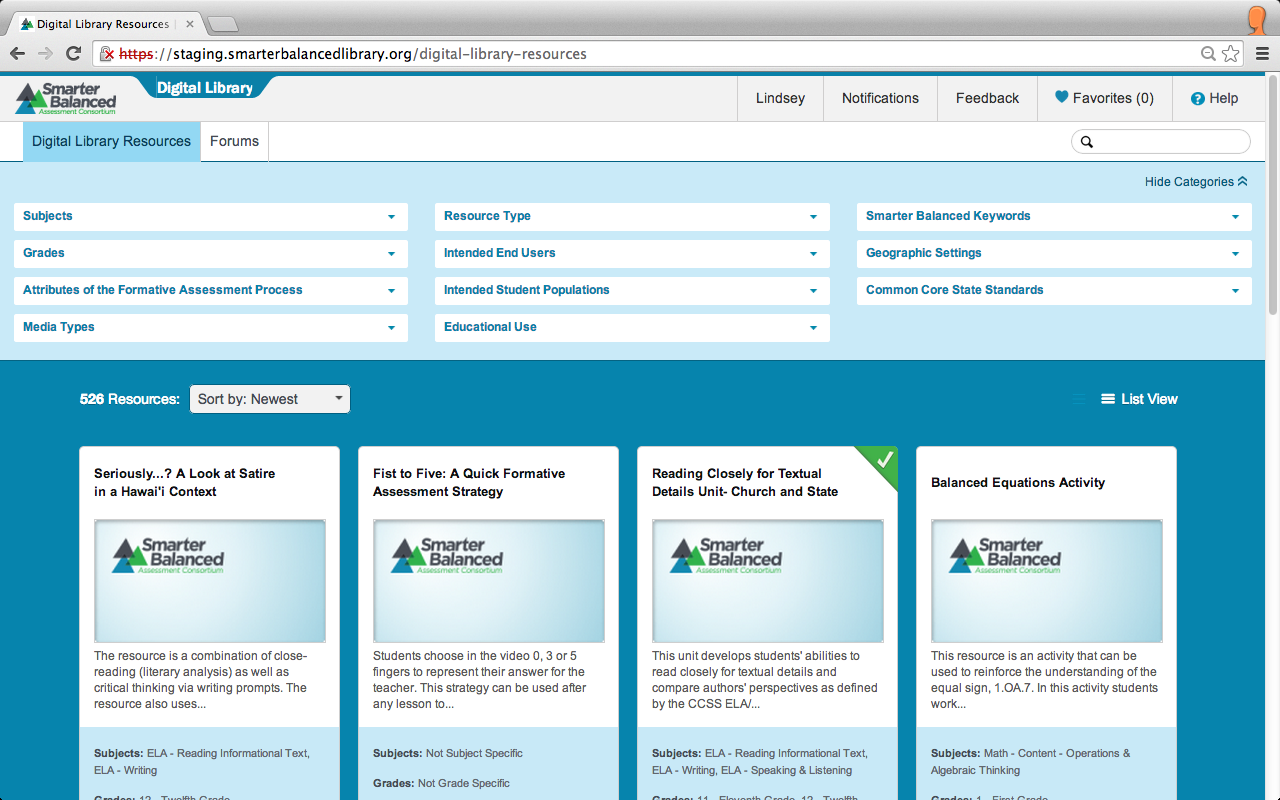 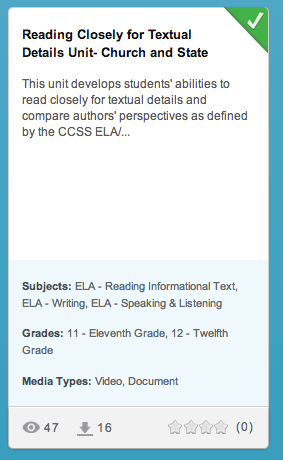 Page 18
[Speaker Notes: Again, start in the Digital Library Resource tab to find resources. Click on the title of a resource to access it.]
Reviewing and Rating Resources
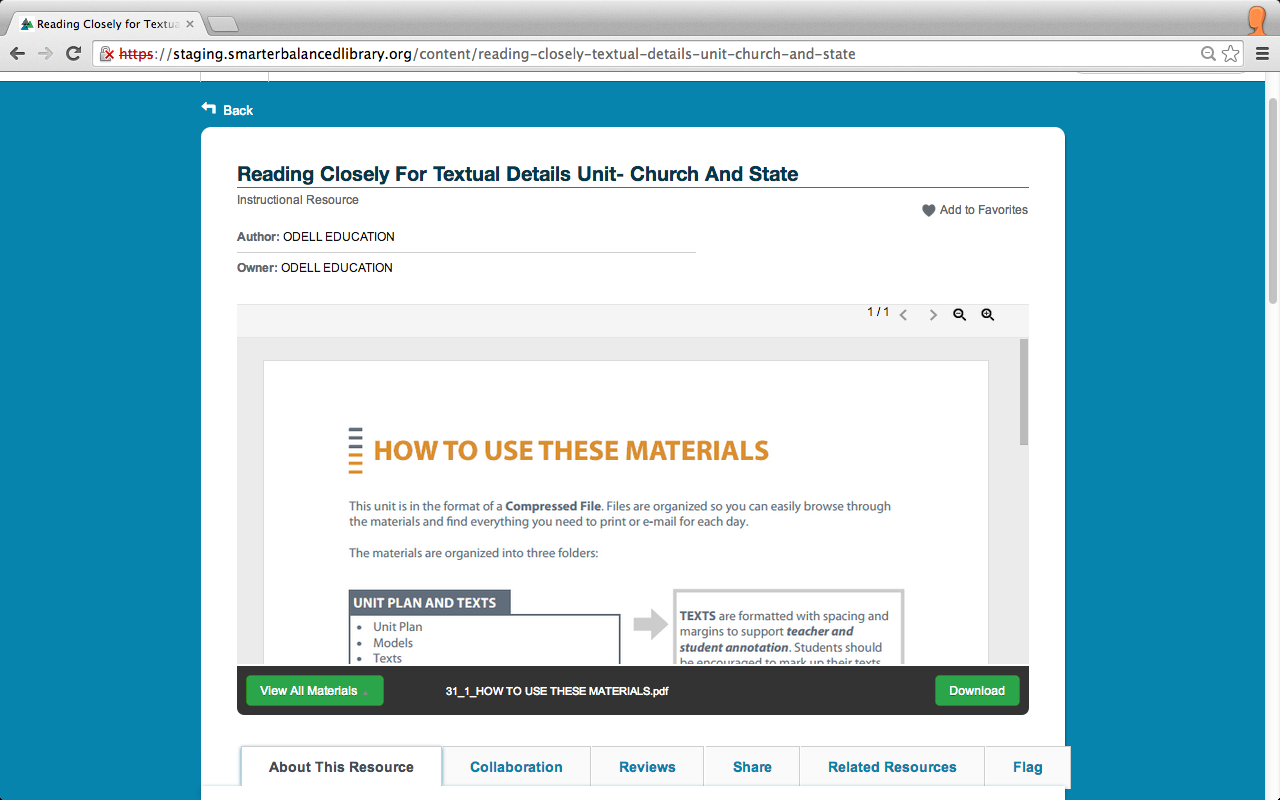 Page 19
[Speaker Notes: After clicking on a resource, scroll below the preview window and click on the Reviews tab.]
Reviewing and Rating Resources
Page 20
[Speaker Notes: Clicking on the Reviews tab allows you to do two things:
First, you can view a summary of all previous reviews for the resource.
Second, you can write a review of your own. Click Write your review to begin.]
Reviewing and Rating Resources
Page 21
[Speaker Notes: First, enter a title for your review. There is a limit of 100 characters for this field. 
Second, complete the Add some details field to share your comments about the resource with other Digital Library users. The limit is 1000 characters.]
Reviewing and Rating Resources
Page 22
[Speaker Notes: Next, you have the opportunity to rate the resource in three categories:
Helps Improves Student Learning
Helps My Professional Development
Is Easy to Use
Click on the stars to rate each category. 1 star is the lowest rating and 4 stars is the highest.]
Reviewing and Rating Resources
Page 23
[Speaker Notes: Finally, identify audiences for whom this resource is appropriate by clicking in the boxes.

Once you have completed your review, you can either:  
Click Preview to see what your review will appear to others; or
Click Cancel to cancel your review.]
Reviewing and Rating Resources
Page 24
[Speaker Notes: After clicking Preview, you may choose to Edit your review or Submit it.]
Topics
How do I view resource materials? 
What information will I find in the About This Resource tab?
How do I write a review for a resource and rate it?
How do I share a resource?
How do I locate similar resources in the Digital Library?
How do I flag an issue with a resource in the Digital Library?
Page 25
[Speaker Notes: Let’s see how to share a resource.]
Share Resources
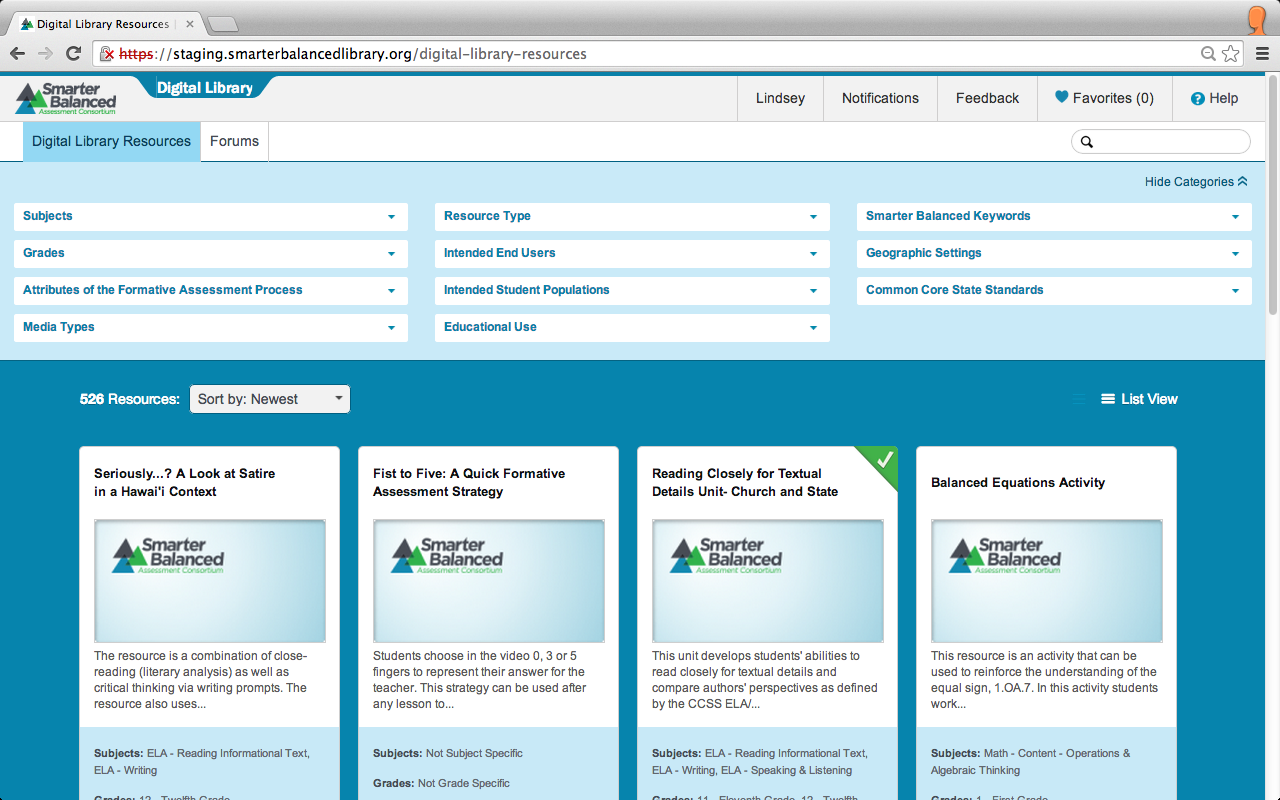 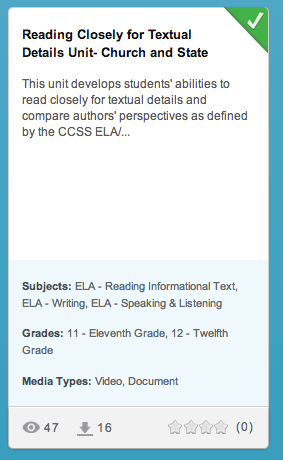 Page 26
[Speaker Notes: On the Digital Library Resource tab, click on the title of a resource.]
Share Resources
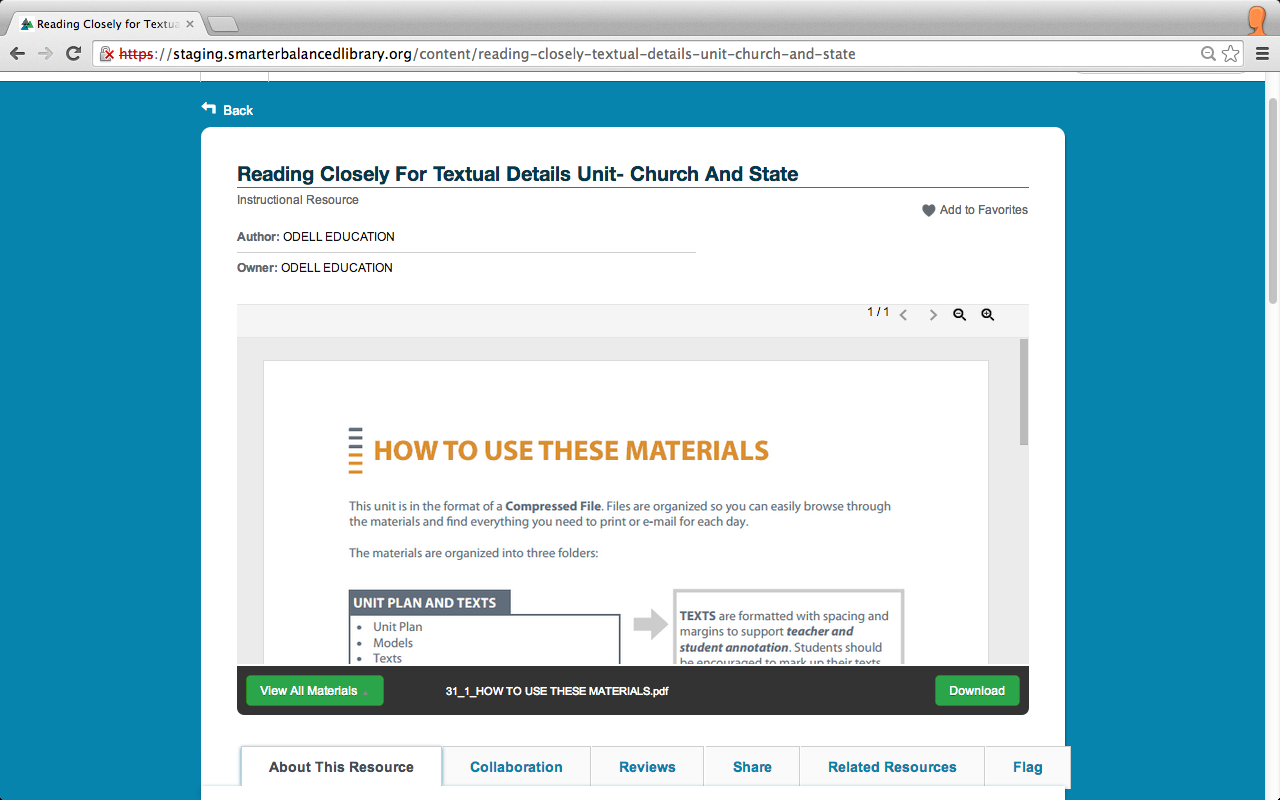 Page 27
[Speaker Notes: After clicking on a resource, scroll below the preview window and click the Share tab.]
Share Resources
Page 28
[Speaker Notes: On the Share tab, there are two sections.
The first is the Permanent Link which provides a link that allows you to share the resource with other users of the Digital Library. Click Copy Link to Clipboard to copy the link. Then paste it into an email or document.  
The Temporary Public Link provides a temporary link that allows you to share the resource with educators outside of the Digital Library.]
Topics
How do I view resource materials? 
What information will I find in the About This Resource tab?
How do I write a review for a resource and rate it?
How do I share a resource?
How do I locate similar resources in the Digital Library?
How do I flag an issue with a resource in the Digital Library?
Page 29
[Speaker Notes: Let’s review how to find similar resources in the Digital Library.]
Similar Resources
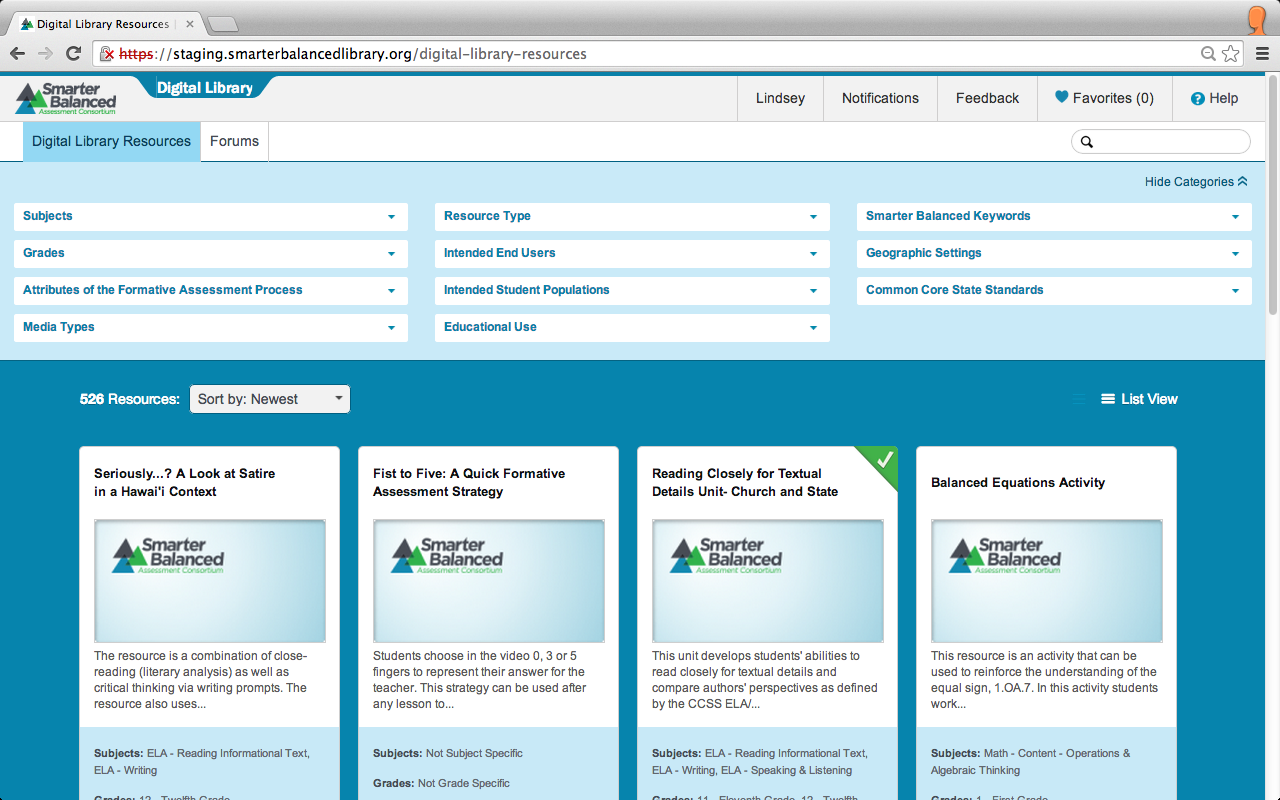 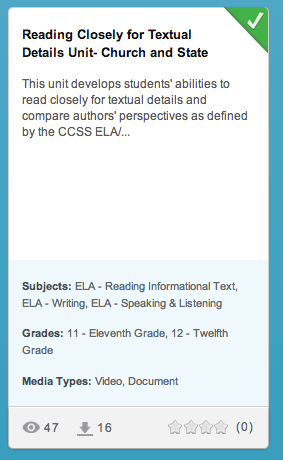 Page 30
[Speaker Notes: On the Digital Library Resource tab, click on the title of a resource.]
Similar Resources
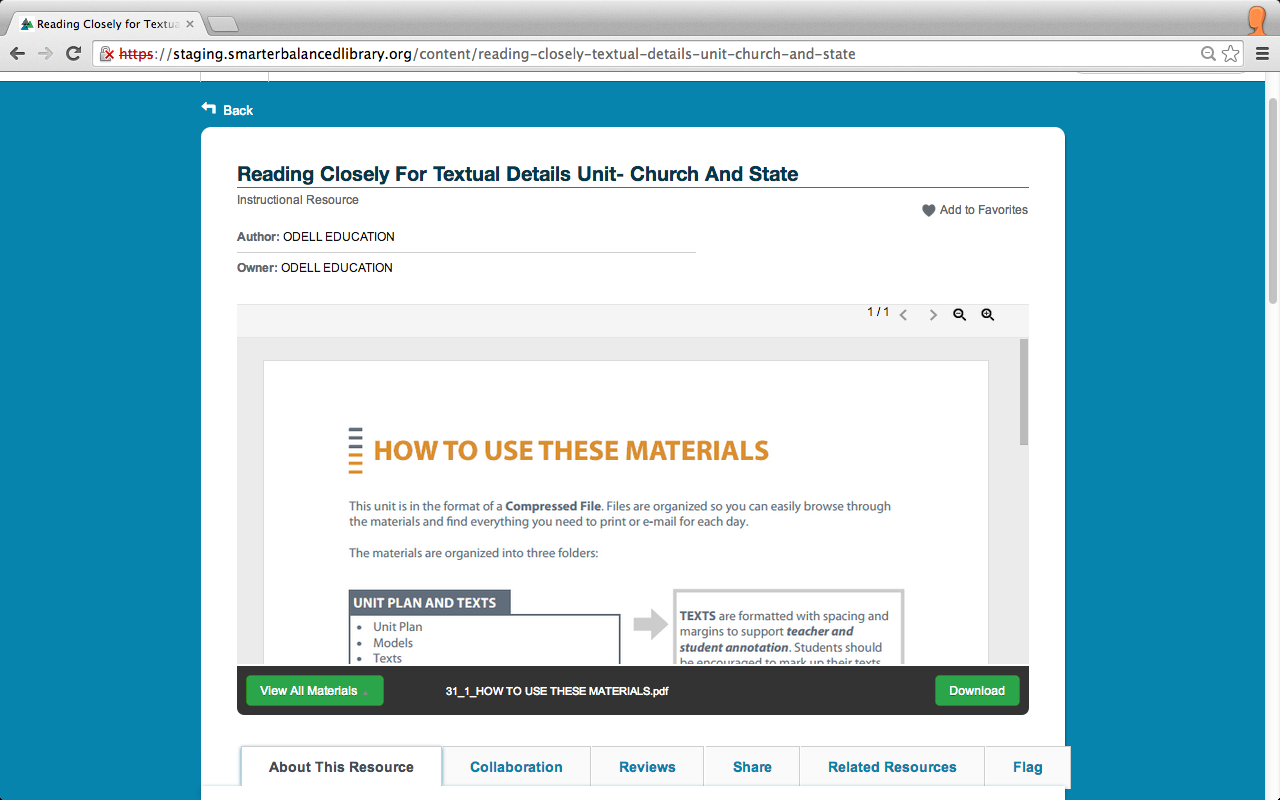 Page 31
[Speaker Notes: After clicking on a resource, scroll below the preview window and click the Related Resources tab.]
Similar Resources
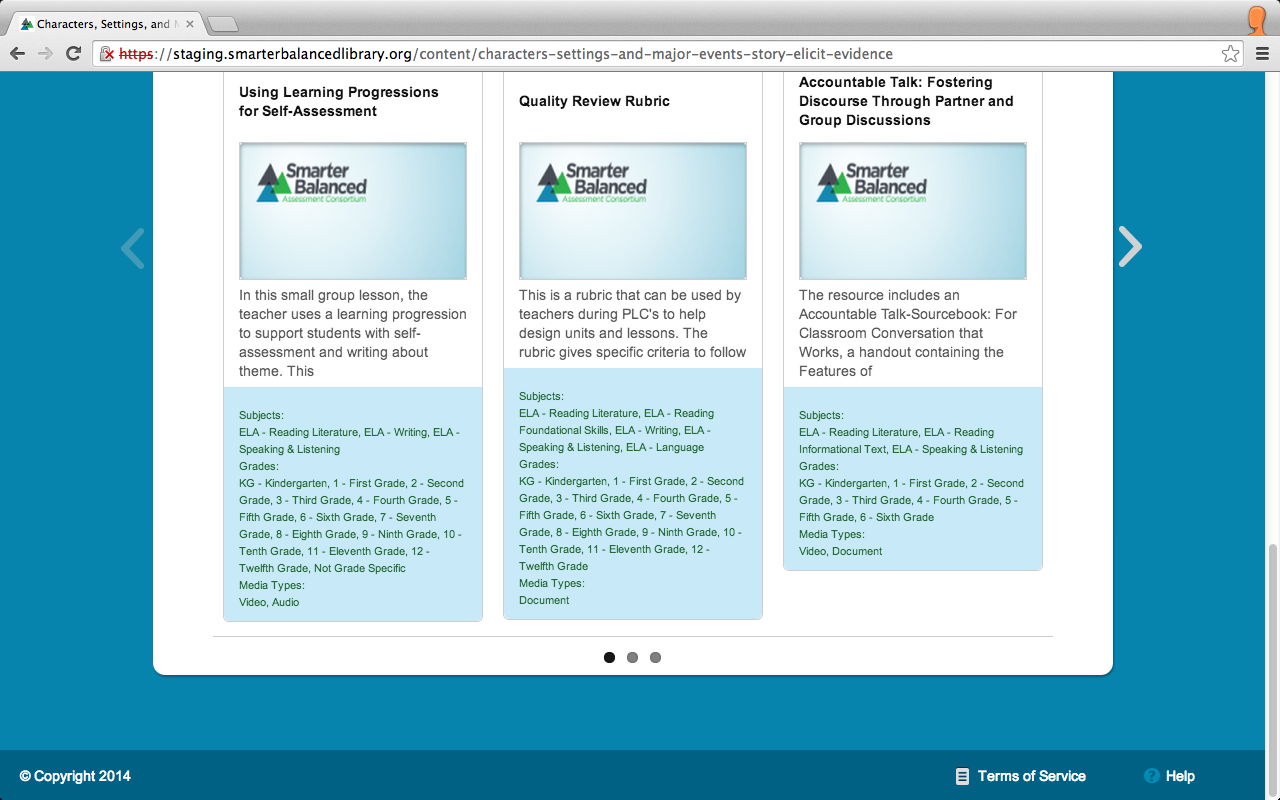 Page 32
[Speaker Notes: On the Related Resources tab, you will see resources that are similar to the one you selected. They are presented because they have similar subjects, grade levels, and attributes of the Formative Assessment Process. Resources that have higher ratings or more views are displayed first. Click the left and right arrows to view more similar resources.]
Topics
How do I view resource materials? 
What information will I find in the About This Resource tab?
How do I write a review for a resource and rate it?
How do I share a resource?
How do I locate similar resources in the Digital Library?
How do I flag an issue with a resource in the Digital Library?
Page 33
[Speaker Notes: If you find an issue with a resource in the Digital Library, you can flag it. Moderators will review and address these flags. Let’s see how you can flag a resource.]
Flags
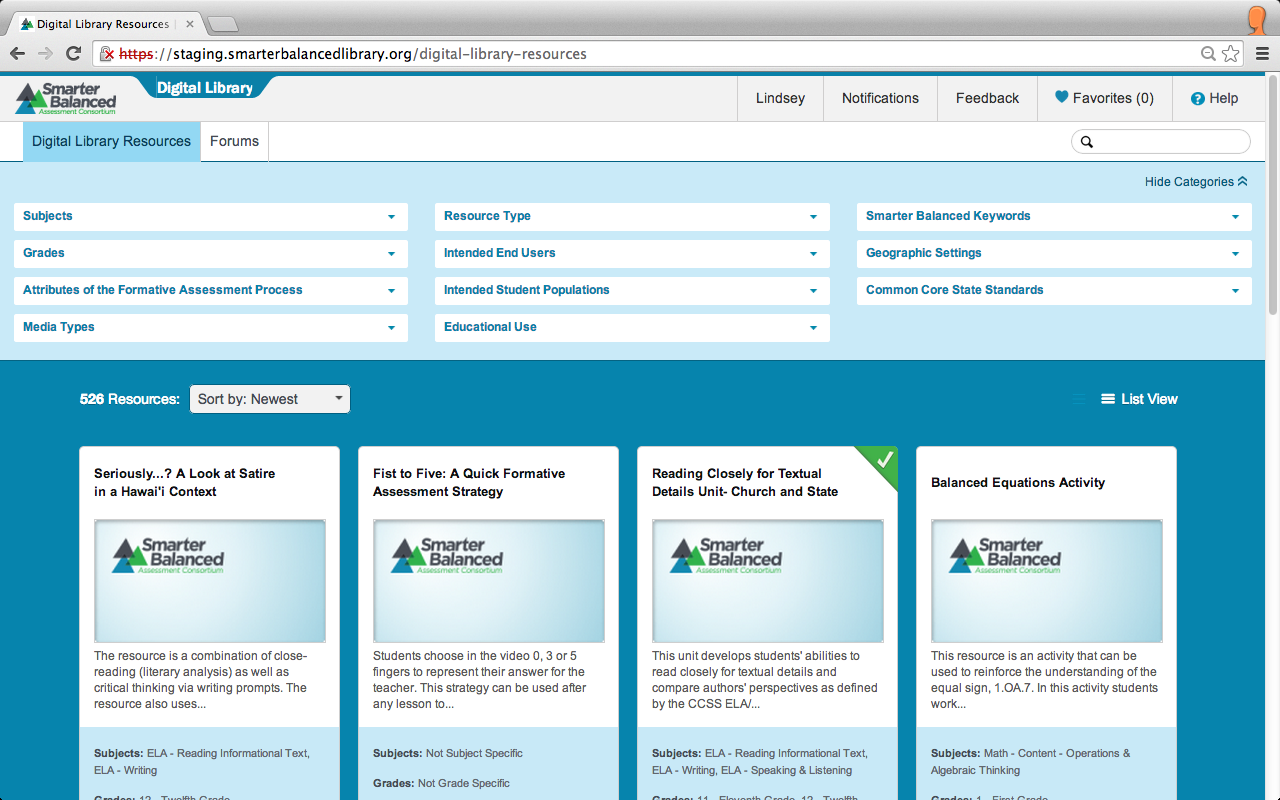 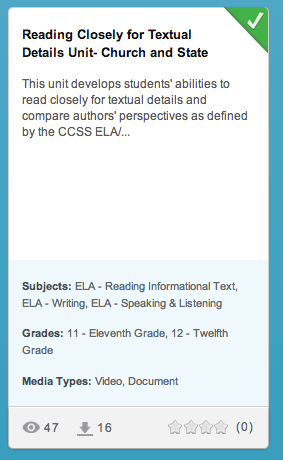 Page 34
[Speaker Notes: On the Digital Library Resource tab, click on the title of a resource.]
Flags
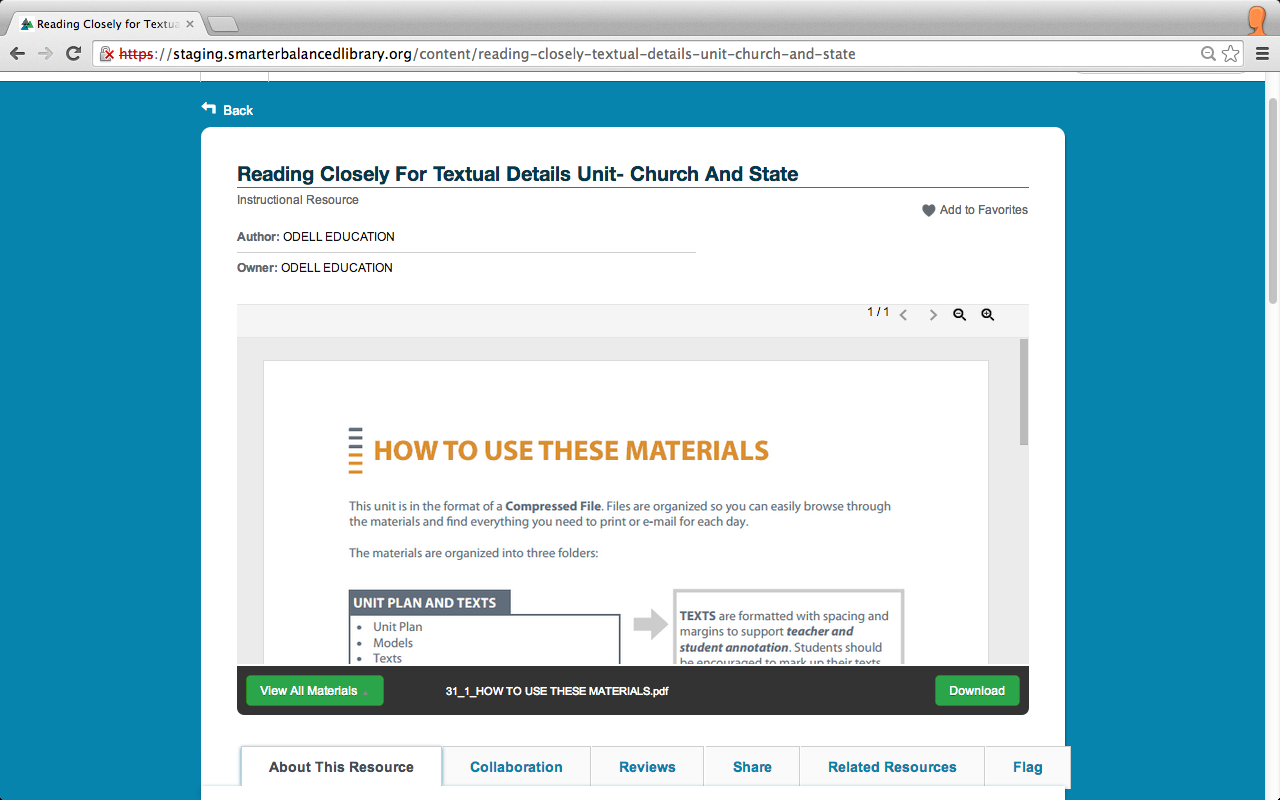 Page 35
[Speaker Notes: After clicking on a resource, scroll below the preview window and click on the Flag tab.]
Flags
Page 36
[Speaker Notes: You will see a variety of reasons for flagging a resource, including that it is outdated, contains biased, objectionable, or culturally insensitive material, or does not support the Formative Assessment Process.]
Flags
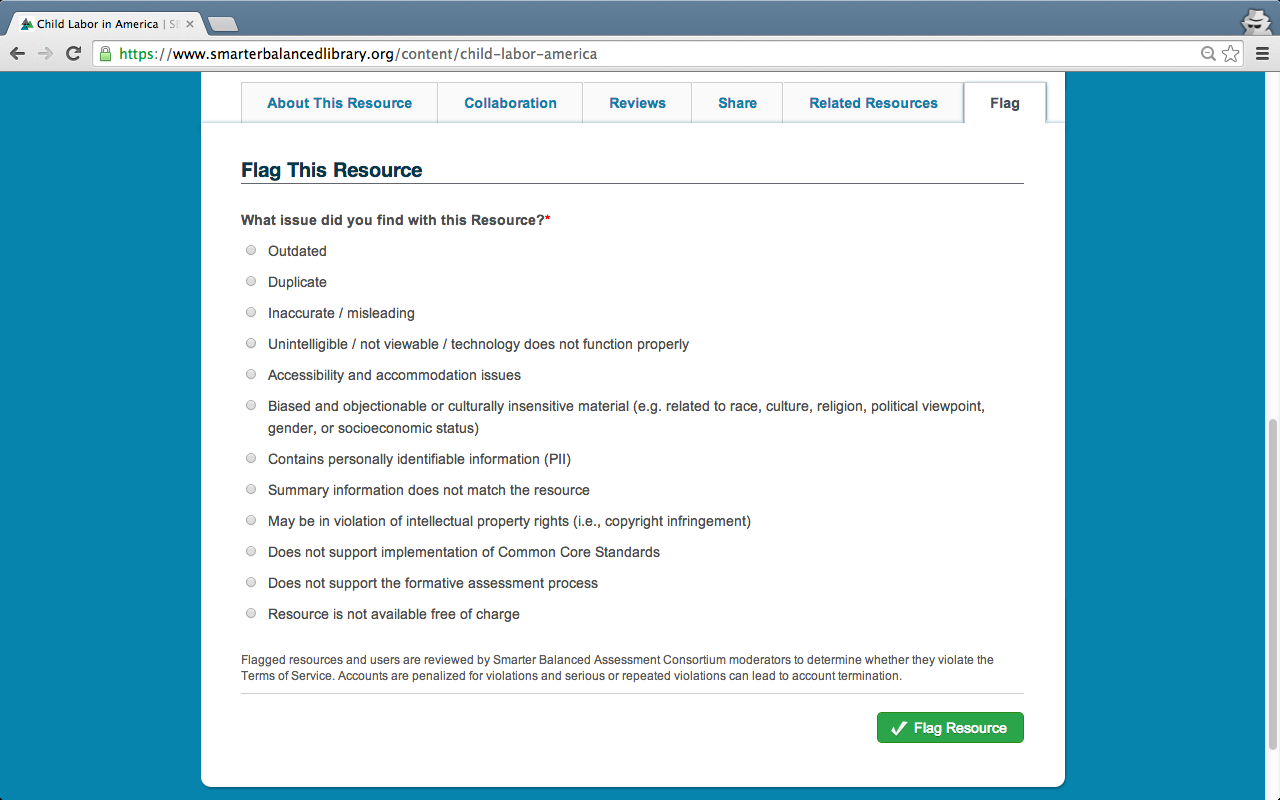 Page 37
[Speaker Notes: Once you check an issue, a Details  box appears. 
Explain the issue with the resource in this box, noting that you are limited to 600 characters.  
Click Flag Resource to submit your comments.]
Flags
Page 38
[Speaker Notes: You will be asked to confirm that you would like to flag this resource.  
Either click on Flag Resource to submit your comments or click Cancel if you don’t want to continue.]